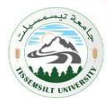 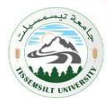 الجمهورية الجزائرية الديمقراطية الشعبيةوزارة التعلم العالي والبحث العلميجامعة تيسمسيلتكلية العلوم الاقتصادية والتجارية وعلوم التسيير
نظرية المنظمة
دروس عبر الخط
موجهة لطلبة السنة الأولى ماستر ادارة أعمال
اعداد الأستاذة : 
عائشة سعدي
الموسم الجامعي 2024/2023
محتوى المقياس:

المحاضرة الأولى: نظرية الادارة العلمية
المحاضرة الثانية : نظرية التقسيمات الادارية
المحاضر الثالثة: مدرسة العلاقات الانسانية
المحاضرة الرابعة: النظرية الموقفية
المحاضرة الخامسة: النظريات التعاقدية
المحاضرة السادسة: نظرية التسوية واقتصاد الاتفاقيات
المحاضرة السابعة : الاقتصاد الصناعي
المحاضرة الثامنة :نظرية التحليل الاستراتيجي
المحاضرة التاسعة: نظرية مقاربة الموارد والكفاءات
المحاضرة العاشرة: نظرية أصحاب المصالح
المحاضرة الأولى حول: نظرية الادارة العلمية:
أولا: نشأة وتطور المدرسة الكلاسيكية:
ظهرت في مطلع القرن 20م، وسميت بالكلاسيكية ليس لقدمها، وانما لنمط التفكير الذي قامت على اساسه النظرية، حيث ركزت في مجملها على العمل معتبرة ان الفرد الة وليس من المتغيرات التي لها اثر ثقافي على السلوك التنظيمي، ومع تزايد الحركة الصناعية في نهاية القرن 19م، وبداية القرن 20م فان التحدي الرئيسي الذي واجهته يتمثل في محورين:
كيفية زيادة الانتاجية وجعل العمل اكثر سهولة في الاداء.
كيفية تحفيز العمال للاستفادة القصوى لمجهوداتهم في تشغيل الآلات.
ثانيا: فريديريك تايلور: ذو جنسية امريكية، من اهم مؤلفاته كتاب بعنوان الادارة العلمية 1911م.
فكرة الادارة العلمية: ان فكرة الادارة العلمية والتي اخذت ضجة كبيرة في اذهان مسيري اعمال المصانع، حيث يقول تايلور في جوهر الادارة العلمية للعمل، يعني ثورة كاملة في اذهان العمال، بمعنى كيفية تصورهم لواجباتهم اتجاه مستخدميهم والنظام يعد كذلك بمثابة ثورة كاملة لدى الاداريين في المصانع، حيث يقول انه عوض ان يتصارع هؤلاء العمال على كيفية تقسيم القيمة المضافة، يقول بالاتحاد فيما بينهم من اجل رفع هذه القيمة وتحسين مصيرهم.
لذا يمكن ان نقول ان الادارة العلمية تتمثل في: 
احداث ثورة عقلية لدى الادارة العلمية والعمال، وإحلال الاساليب العلمية بدل المفاهيم القديمة.
استخدام الطرق العلمية لاختيار وتدريب العمال.
العمل على توفير جو من التعاون بين الادارة والعمال.
التركيز على وظيفة التخطيط وفصلها عن وظيفة التنفيذ.
تطبيق مبدأ التخطيط في وظائف الاشراف.
المبادئ التي جاء بها تايلور:
التقسيم الافقي للعمل: يقوم هذا المبدأ على تقسيم العمل الى وحدات اختصاص في المهام، وفي دراسة الوقت اللازم لإنجاز المهام، وهذا من اجل التوصل الى احسن الطرق في العمل .
2- التقسيم العلمي للعمل:
يقصد به الاختيار العلمي للعمال عن طريق دراسة خبرتهم، وكذا يتم اختيار العمال المنضبطين وفي العمل وهو المبدأ الذي اعتمده تايلور من اجل وضع الرجل المناسب في المكان المناسب. 
3- نظام الاجرة والمردودية: 
تتمثل في اعطاء مكافآت في العمل، وهذا بغرض رفع الانتاجية عن طريق تحفيز العامل حيث يسعى الى فرض نظام الاجرة بالقطعة، لان هذه الطريقة ترفع بصورة معتبرة درجة تحفيز العمال ومضاعفة مجهوداتهم. 
4- الرقابة في العمل:
انطلاقا من هذه المبادئ السابقة، كل تصرف وكل حركة يقوم بها العامل في اطار العمل، نجدها مراقبة، وهذا ما ادى الى وضع ما يسمى بالمراقب داخل المصانع. 
أهم الانتقادات:	
من بين الاشياء الايجابية التي جاء بها تايلور فكرة التقليل من التبذير في المؤسسة(تبذير الوقت والجهد)، وكذا محاولته لرفع الانتاجية للعمال عن طريق محاولته تحسين التسيير الا ان هناك مجموعة من الانتقادات منها: 
استغلال العامل واعتباره الة.
عدم مراعاة الجانب النفسي للإنسان.
انعدام المبادرة الشخصية للعمال. 
اهمال الجودة في الانتاج.
اهمال العمل الجماعي الذي يعتبر عامل هام في المنظمة الحديثة.
المحاضرة الثانية حول: نظرية التقسيمات الادارية
1-هنري فايول: 1841-1925: احد علماء الادارة الكلاسيكية فرنسي الأصل قام بنشر مؤلفه 1916، بعنوان الادارة الصناعية و العمومية. 
2- مبادئ الادارة 14:
تقسيم العمل: وهو نفس مبدا التخصص الذي يهدف الحصول على اكبر قدر من الانتاج بنفس الجهد الذي يبذله العامل. 
السلطة والمسؤولية: السلطة والمسؤولية مرتبطتان، فالمسؤولية تتبع السلطة وتنبثق منها.
النظام والتأديب: يعني ضرورة احترام النظم و اللوائح وعدم الاخلال بالأداء. 
وحدة الأمر: يعني ان الموظف يجب ان يتلقى تعليماته من رئيس واحد فقط.
وحدة التوجيه: يعني ان كل مجموعة من النشاط تعمل لتحقيق هدف واحد ويجب ان يكون لها رئيس واحد وخطة عمل واحدة.
تفضيل الصالح العام على الصالح الشخصي الفردي. 
مكافاة الافراد على عملهم بصورة عادلة.
المركزية.
التدرج السلطوي: يعني تسلسل الرؤساء من الاعلى الى الاسفل وتوضيح هذا التدرج لجميع مستويات الادارة.
المساواة: يعني تحقيق العدالة بين الموظفين لكسب ثقتهم وزيادة اخلاصهم للعمل. 
الترتيب: اي وضع الشخص المناسب في المكان المناسب، وكذلك الترتيب المادي للأشياء.
ثبات الموظفين في العمل: لان التغيير المستمر للموظفين يعد من عوارض الادارة السيئة.
المبادرة: اعطاء الموظف الفرصة لممارسة قدرته على التصرف وتنمية روح الابداع والابتكار.
روح الجماعة: تنمية روح التعاون بين الافراد وتشجيعهم على العمل الجماعي.
ثانيا: الانشطة الرئيسية حسب فايول: تتمثل في 6 انشطة هي:
الانشطة الادارية: تتمثل في التخطيط، التنظيم، التوجيه، الرقابة، الاشراف والتوظيف.
الانشطة الفنية: تتمثل في الانتاج، التصنيف، التعديل...
الانشطة المالية: تتمثل في راس المال...
الانشطة المحاسبية: تتمثل في الجرد، التكاليف، الربح و الخسارة.
الانشطة الامنية: حماية الافراد و الممتلكات.
الانشطة التجارية: الشراء، البيع، المقايضة...
الصفات الادارية:
الذهنية والعقلية: القدرة على الفهم، الدراسة و التعمق. 
الصفات الجسمانية: الصحة و القوة.
الصفات التجريبية: (الخبرة): تعني صفات مكتسبة من واقع الخبرة والتجربة. 
الصفات الخلقية: تتمثل في الحزم والحيوية، الولاء، وحب العمل.
الصفات الثقافية
الصفات الفنية
وظائف الادارة: التنبؤ والتخطيط، التنظيم، القيادة، التنسيق، الرقابة.
الانتقادات الموجهة: 
النظر الى التنظيم على انه نظام مغلق، لا يتأثر بالبيئة الخارجية ويؤثر فيها.
اغفلت هذه النظرية الجوانب النفسية والانسانية.
المحاضرة الثالثة  حول: مدرسة العلاقات الانسانية:
اولا: مفهوم العلاقات الانسانية:  يقصد بها كيفية التنسيق بين جهود الافراد من خلال ايجاد جو عمل يحفز على الاداء الجيد والتعاون بين الافراد بهدف الوصول الى نتائج افضل بما يضمن اشباع رغبات الافراد الاقتصادية والنفسية والاجتماعية. 
ثانيا:ظروف بروز حركة العلاقات الانسانية:
تركز اهتمام المدراء منذ بداية حركة الادارة العلمية على النواحي الفنية للعمل، مما اغفل الكثير من النواحي المواقف الانسانية التي تؤثر على إنتاجه وبعد الحرب العالمية الثانية 1945م، بدا الكثير من المدراء يكتشفون بان العامل هو انسان له شخصية المستقلة وليس اداة من ادوات العمل، وان كثيرا من اشكاليات العمل تستلزم حلولا انسانية قد لا تفيد معها الحلول الفنية.
ثالثا:ظروف بروز العلاقات الانسانية:
ظهور الحركات النقابية.
زيادة ثقافة العامل.
تقدم البحوث الانسانية وتطبيقاتها.
كبر حجم المنظمات.
التخصص وتقييم العمل.
ارتفاع المستوى المعيشي.
رابعا: تجارب ها وثورن-التون مايو-1880-1949:
احد علماء الادارة المشهورين بتجاربه على العمال في مصانع هاو ثورن بشيكاغو(مستحقات الهواتف)
خامسا:مجموع التجارب التي قام بها التون مايو:
معرفة العلاقة بين ظروف العمل المادية وإنتاجية العمال 
الاضاءة وتأثيرها على انتاجية العمل
ساعات العمل وطول فترات الراحة وإنتاجية العمل 
الصداقة داخل محيط العمل وتأثيرها على الانتاجية
الحواجز وتأثيرها على الانتاجية 
سادسا: نتائج التجارب:
-العامل ليس اداة بيد الادارة تحركه كيفما شاءت.
- تؤثر الجماعة التي ينتمي اليها العامل على جوانب عديدة من سلوكه.
-علاقة العامل بالمنظمة ليست اقتصادية فقط، ومعنوياته مهمة للغاية.
- ضرورة اشراك العاملين في عملية صناعة القرار.
المحاضرة الرابعة حول: النظرية الموقفية:
تمهيد: تعتبر النظرية الموقفية واحدة من اهم نظريات القيادة، وتعتمد بشكل اساسي على مبدأ التكيف و التأقلم في المواقف المختلفة، وتشير النظرية الموقفية الى ان القادة الاكثر نجاحاتهم اولئك الذين يكيفون اسلوب قيادتهم مع جاهزية الاداء.
اولا: نشأة النظرية الموقفية ومفهومها:
احدى النظريات القيادية البارزة، والتي تشير الى ان سمات القادة تتشكل بعدد المواقف التي يتعرضون لها. 
وقد نشأت هذه النظرية على يد "فريد ادوارد فيدلر" التي امتدت اعماله من عام 1951 الى غاية 1967، وقد كان احد الباحثين في مجال علم النفس الصناعي والتنظيمي.
وقد سميت بهذا الاسم، لأنها تعتمد بشكل اساسي على الموقف وتعتمد كذلك على الظرف، وتمكن النظرية الاشخاص من فهم الاسلوب المناسب لحل اي مشكلة من مشاكل العمل وذلك بالاستناد على اي ظرف من ظروف الموقف الذي يواجهه القائد.
ثانيا: تطبيقات النظرية الموقفية:
تعتمد النظرية الموقفية على تحديد الموقف المطروحة والتي تحتاج لتوعية معينة من القادة، وبالتالي القادة وفقا لتلك المواقف.
وبالتالي يمكن الاستفادة من النظرية الموقفية في قرارات الترقية والتعديل الاداري المناسب، كما تشير النظرية الى ان القادة الاكثر نجاحاتهم اولئك الذين يكيفون اسلوب قيادتهم مع جاهزية الاداء(القدرة والرغبة) للفرد او المجموعة التي يحاولون قيادتها او التأثير فيها.
ثالثا: الانتقادات الموجهة لهذه النظرية:
عدم وجود خط قيادي معياري يمكن استخدامه بشكل موحد في جميع المواقف.
تقيد القادة بالمواقف التي تواجههم ويتصرفون على اساسها.
اعتماد نجاح القادة او فشلهم على طبيعة المواقف.
المحاضرة الخامسة حول: النظريات التعاقدية:
نظرية حقوق الملكية:
شكلت هذه النظرية احد النظريات الاقتصادية للمؤسسة، جوهر هذه النظرية هو ان وجود المؤسسة وحدودها ونطاقها ينبع من الحقوق التي تترتب على ملكية الاصول سواء الملموسة او غير الملموسة في ظل العقود غير التامة ووجود تكاليف المعاملات، وقد ركزت على الاصول المادية وغير البشرية سوآءا كانت ملموسة مثل: الالات والمعدات والمباني او غير الملموسة مثل: براءات الاختراع حقوق الملكية الفكرية كونها اصول هي الاخرى تباع وتشترى.
فرضيات هذه النظرية:
-يعظم الاعوان الاقتصاديون مهامهم في المنفعة، ويندفعون للبحث عن المصلحة الشخصية، مهما كان النظام الاقتصادي الذي يتعاملون فيه ومهما كانت حقوق الملكية التي يملكونها.
- يتبع اي شخص اهدافه الخاصة، لكن يخضع الى القيود المفروضة عن طريق هيكل النظام الذي يعمل فيه، تعظيم الارباح او الثروة لا يعد الحجة الوحيدة لمهمة المنفعة للعون الاقتصادي الى جانب الوسائل المالية التي تحتوي على وسائل غير نقدية مثل: الترقية، شروط العمل.
-رغبات الشخص مبنية من خلال سلوكه في السوق.
- ليست المعلومة كاملة وليس تكاليف المعاملات معدومة.
أسس نظرية حقوق الملكية:
الحصرية: يقصد بها الحرية التامة في استعمال الاصول الممتلكة وكذلك التحكم فيها بصفة شاملة.
القابلية للانتقال: يعني ان حق الملكية لا يرتبط بشخص بعينه لذلك يمكن تبادلها، وحقوق الملكية تمكن من 3 ممارسات: 
الاستعمال: يستعمل صاحب الحق حقه بنفسه.
الاستثمار: يستفيد صاحب الحق من نتائج استعمال حقه. 
التصرف: يتصرف صاحب الحق في حقه( التخلي، البيع، يورثه)
حقوق الملكية وأنواع المؤسسات
2-نظرية الوكالة: شكل من اشكال التعاقد بين مالكي المؤسسة ومديريها، حيث يعين الملاك "بصفتهم الموكل" وكيل المدير او الوكيل" لإدارة المؤسسة نيابة عنهم، ويترتب عن ذلك تعويض الملاك لسلطة اتخاذ القرار للإدارة. 
يتوقع الملاك ان يتصرف الوكلاء بما يخدم مصالحهم، اذ يجب ان يضمن  "العقد" بين الملاك والمدراء تصرفهم لمصلحة المالكين ومع ذلك يكون من المستحيل ترتيب " عقد مثالي" لان قرارات المدراء لاتخدم جميعها مصالح الملاك، وهذا مايعرف بتعارض الوكالة او تضارب المصالح بين الاصيل والوكيل، والتي قد نشا لعدة اسباب ( الممارسات الأخلاقية مجهودات المدير، الاحتفاظ بالأرباح، العزوف عن المخاطرة)، تحصل هذه المشكلة في ظل ظروف عدم تناظر المعلومات وعدم تكاملها بين الوكيل والأصيل.
مشاكل نظرية الوكالة: تكاليف الوكالة" خسارة للقيمة" لأصحاب رؤوس الاموال تنشا من خلال تفويضهم لمدير او مدراء ينوبون عنهم في تسيير المؤسسة، وتعارض مصالحهم واختلافها ينجر عنه زيادة في هذه التكاليف والتي تأخذ الاشكال التالية:
- تكلفة البحث عن الذات: هي التكلفة التي يتحملها الاصيل عن الانحراف بين اهداف الملاك وافعال المدير الناجم عن سعيه لتحقيق ذاته ومصالحه.
- تكلفة المراقبة: التكلفة التي يتحملها الاصيل او المالك للحصول على معلومات عن سلوك الوكيل او المدير وقدراته، يتضمن ذلك تكاليف اي معلومات يقدمها الوكيل او المدير طواعية لزيادة شهرته، وهو ما اصطلح عليه بتكاليف السندات. 
- تكلفة تحويل المخاطر: التكلفة التي يتحملها الاصيل الى المدير لنقل المخاطر من خلال ادراج المكافآت القائمة على النتائج في العقد.
- نظرية العقود غير التامة: اعتبرت هذه النظرية المؤسسة كمجموعة من الاصول غير البشرية، وهي ترتبط بافتراض العقود غير التامة والتي قد تنتج عن ظروف  غير متوقعة، ولا يمكن التنبؤ بها تدفع اطراف العقد لإعادة التفاوض في شروط العقد، وهذا ما أشار اليه   Williamson في نظريته عندما تكلم عن الرشد المقيد للوكلاء والانتهازية.
نشأت نظرية العقود غير التامة انطلاقا من اعمال willi  بشان تكاليف المعاملات، كمحاولة لإضفاء الطابع الرسمي على تحليل التكامل العمودي لنظرية تكاليف المعاملات، حيث يشير هؤلاء ان العقود تكون غير تامة، لان مدتها يمكن ان تكون غير محدودة، وقد يكون مكلفا للغاية او مستحيل معرفيا تحديد جميع الاحتمالات المستقبلية للعقد 'هل سينجح او سيولد تكاليف اخرى لإعادة شروطه'.
وفقا لنظرية العقود غير التامة، لا يستطيع الوكلاء او المدراء توقيع عقود كاملة بسبب نقص المعلومات، فلا احد يستطيع التحقق قبليا من الحالة الحقيقية لبعض المتغيرات المميزة للعلاقات بين الاطراف المتعاقدة والتي قد ينتج عنها تغيرات غير متوقعة للعقد.
المحاضرة الخامسة حول: النظرية التطورية:
النظرية السلوكية: تنظر هذه النظرية الى المؤسسة انها مركز لاتخاذ القرارات المرضية، وهي نظام مفتوح تتأقلم بالاستناد الى تعلمها السابق وتتطور من خلال تجاربها وخبراتها(التعلم التنظيمي)
أهداف النظرية:
التخلي عن مبدأ التعظيم وتفضيل مبدأ الرضا
اعتبار المؤسسة موضوع للدراسة في حد ذاتها
فهم السلوك المستقبلي للمؤسسة وفقا لمجموعة من الاهداف
تفضيل تحليل عملية اتخاذ القرار داخل المؤسسة
    الحل المرضي ل: هربرت سيمون Herbert Simon 
    ترى هذه النظرية ان الفرد يتصرف برشادة اقتصادية مطلقة ويتخذ قرارات عقلانية،   حيث وضعت تسلسلا لعملية اتخاذ القرار مكون من المراحل التالية:
تحديد المشكلة
حصر الحلول الممكنة
تقييم الحلول الممكنة
اختيار الحل مع تنفيذه 
رقابة الحل
هذا النموذج لاتخاذ القرار يقوم على مجموعة من الفرضيات.
للانسان كل المعلومات الممكنة حول المشكلة
للانسان كل المعلومات الممكنة حول الحلول المتوفرة للمشكلة
للإنسان كل المعلومات الممكنة حول نتائج الحلول المتوفرة 
للإنسان القدرة على التعامل مع كل المتغيرات الخاصة بالمشكلة
وفي الواقع لا تتوفر كل هذه المعلومات، وان توفرت لدى الفرد لا يستطيع معالجتها كلها، فالقرار لا 
يكون رشيدا رشدا مطلقا بل مقيد، ولا يكون الحل امثلا بل مرضيا.
قدم"سايرت ريتشارد مايكل وجيمس غاردنر مارش"، نظريتهما السلوكية في التنظيم للمرة الاولى عام 1963، بعنوان النظرية السلوكية للمؤسسة ، ثم اعيد صياغة هذه النظرية بنفس الاسلوب عام 1992، كامتداد لافكار " سيمون"، حيث شكك الباحثان في افتراضات النظرية الاقتصادية النيوكلاسيكية والتي تقوم على افتراض " تعظيم الربح والمعرفة الكاملة".
    أسس المدرسة السلوكية:
المؤسسة كمجموعات متنازعة: يرون ان المؤسسة ليست هدف، بل الافراد هم من لديهم اهداف فالمؤسسة هي مجموعة من الجماعات المتنازعة ( خاصة المؤسسات الكبيرة التي تشمل المديرين وحاملي الاسهم والعاملين والموردين)، لكنها ايضا جماعات تتحالف ولهذه التحالفات اهداف مختلفة وسلطات متغيرة حسب الظروف.
السلوك المرضي: اقترحا الباحثان ان المؤسسات تهدف الى ارضاء نتائجها بدلا من تعظيمها.
عملية اتخاذ القرار: هي عملية توافقية تسعى لارضاء هذه الاطراف المختلفة لا للتعظيم(الرشادة المقيدة)
المؤسسة المتعلمة: (الذاكرة التنظيمية):
المؤسسة عبارة عن نظام:1-مفتوح على بيئته
2-عقلاني
يتأقلم بالاستناد الى تعمله السابق وتتطور من خلال تجاربها وخبراتها 
فالمؤسسة لها ذاكرة تنظيمية، وتتعلم من خلال ظروف البيئة.
المحاضرة السادسة حول: نظرية التسوية واقتصاد الاتفاقيات:
تمهيد:
ظهرت نظرية التسوية في منتصف 70 لتحليل عملية الانتقال من النمو الى الازمنة في الولايات المتحدة وأوروبا،  وهذا راجع الى فترة النمو المرتفع التي شهدتها اغلب الدول المتقدمة اعضاء منظمة التعاون الاقتصادي والتنمية، او ما يعرف بالثلاثين المجيدة 1945- 1975.
اسس النظرية:تناقش نظرية التسوية التغير التاريخي للاقتصاد السياسي من خلال مفهومين اساسيين:
نظام التراكم
نمط التسوية
اولا: نظام التراكم: نظام تراكم الفورية هو نظام للإنتاج الضخم مع حصة متناسبة من القيمة المضافة، مما يؤدي الى استقرار ربحية المؤسسة، وذلك باستخدام كامل الطاقة الانتاجية و العمالية.
ثانيا: نمط التسوية: عبارة عن مجموعة من القوانين المؤسسية و المعايير واشكال الدولة ونماذج السياسة والممارسات الاخرى التي توفر سياق عملية التراكم.
ثالثا: أشكال التسوية: هناك نمطين رئيسيين هما: 
طريقة تسوية المنافسة: تتضمن نمطين: النمط الاول للتسوية 1850 الى بدية القرن 20 م، ويسمى النمط الشامل مهم من الانتاج مخصص للمعدات، منافسة عالية، اما النمط الثاني فيسمى النمط المكثف للتسوية دون استهلاك كبير، لأنها تتكون من مكاسب انتاجية عالية، بفضل اساليب تايلور وانتاج السلع الاستهلاكية.
النمط الاحتكاري للتسوية: بعد عام 1930، يتميز بإنتاجية عالية واستهلاك بالحجم الكبير، حيث ساعد نظام فورد على النمو المنتظم للناتج الاقتصادي وزيادة الدخل في نفس الوقت.
رابعا: أشكال الازمات:
الازمات الخارجية: ناتجة عن حدث خارجي، يمكن ان تكون مزعجة للغاية ولكنها لا يمكن ان تعرض نمط التسوية للخطر وحتى نمط التراكم، حسب وجهة نظر المدرسة النيوكلاسيكية.
الازمات الداخلية: هي ازمات دورية وضرورية وحتمية، لأنها تجعل من الممكن الغاء الاختلالات المتراكمة خلال مرحلة التوسع دون تدهور كبير في الاشكال المؤسسية.
أزمة نمط التسوية: حيث لا يمكن تجنب دوامة الانحدار يجب تعديل الاشكال المؤسسية، وطرق تدخل الدولة في الاقتصاد ومثال ازمة 1929.
أزمة نظام التراكم: من المستحيل الاستمرار في النمو لفترة طويلة الاجل دون حدوث اضطراب في الاشكال المؤسسية حيث تميزت الفترة مابين الحربين العالميتين بالانتقال من نمط التراكم الذي يتميز بالإنتاج الضخم دون الاستهلاك بالحجم الكبير.
المحاضرة السابعة حول: الاقتصاد الصناعي:
مقدمة: 
يعتبر الاقتصاد الصناعي من بين العلوم الحديثة التي ظهرت مع ظهور الصناعة وكبر حجم السوق، حيث يركز هذا العلم حول حركية الصناعة وطريقة عملها، بحيث يعتمد في تحليل الصناعة على النموذج المعروف في الاقتصاد الصناعي بالهيكل السلوك-الأداء،بمعنى ان الاقتصاد الصناعي يركز في التحليل على محورين اساسيين هما: المؤسسة والسوق، ويأخذ المؤسسة من خلال السلوكيات المختلفة لها في السوق وفق الانواع المختلفة لهيكل الصناعة من جهة، وانعكاس كل ذلك على اداء المؤسسة وتطورها في الصناعة التي تنشط فيها من جهة اخرى.
بينما يأخذ المحور الاخر والمتمثل في السوق من خلال انواعه المختلفة، التي يتطلب كل نوع منها سلوكيات معينة من قبل المؤسسة من جهة ومن جهة اخرى السياسات التي تتبعها الدولة في سبيل التأثير على هيكل السوق، وذلك كله من اجل توجيه سلوك المؤسسات العاملة فيه.
أولا: مفهوم الاقتصاد الصناعي: 
يهتم الاقتصاد الصناعي بدراسة سلوك المؤسسات، فيما يخص الانتاج والبيع وتحليل مركزها التنافسي، والواقع ان فهم اليات المنافسة تعتبر ذات اهمية كبيرة في مجال الاقتصاد الصناعي.
ويمكن تعريف الاقتصاد الصناعي على انه "العلم الذي يهتم بتحليل الصناعات والأسواق، وبسلوك المنشات في هذه الاسواق والعلاقات الموجودة بين ظروف السوق، وسلوك المنشاة والأداء الاقتصادي.
ويعرف علم الاقتصاد الصناعي على أنه مجال التحليل الاقتصادي"  الذي يهدف الى:
شرح عملية تبادل العلاقات بين الشركات العاملة في نفس السوق 
تحليل تأثير هذه العلاقات على تنظيم وتشغيل هذه الصناعة او السوق
توفير ادوات للسياسة الصناعية وتنمية التكنولوجيا لصالح الحكومة او السلطات التنظيمية
فهم التغيرات الكبرى داخل القطاع الصناعي وبشكل اكثر تحديد، فان الاقتصاد الصناعي يسعى الى تحديد السبب الذي يجعل الشركات تدخل وتخرج من السوق وكذا كيف تستطيع بعض الشركات البقاء والاستمرار في السوق وكذلك لماذا تقرر الشركات الابتكار ام لا، وماهي النتائج المترتبة على هذه القرارات بخصوص تطور الصناعة التي تنتمي اليها.
الاقتصاد الصناعي اليوم: الاقتصاد الصناعي اليوم يبحث عادة في اثبات التعارض بين الاقتصاد الصناعي الحديث والقديم، لكن الحقيقة ان المدخل العام لم يتغير، فالاقتصاد الصناعي دائما يهدف الى رفض نموذج المنافسة التامة، وتاكيد فعالية الاسواق والمنظمات مقارنة بالمنافسين، وعليه يمكن القول ان الاقتصاد الصناعي هو تشخيص لكيف يمكن للمؤسسة ان تحتل مكانة بالنسبة لجمل الاسواق في نفس الدولة او خارجها، ويتم تشخيص المسار الوظيفي الديناميكي لهذه الاسواق (المنافسة، الاتفاق، التواطؤ، استراتيجية الانتاج)، فالاقتصاد الصناعي يهدف الى تحديد نوع التدخل الذي يجب وضعه لحماية مصالح الافراد.
المحاضرة الثامنة حول: التحليل الاستراتيجي (ميشيل كروزيه):
اولا:ماهية التحليل الاستراتيجي: 
يسعى التحليل الاستراتيجي الى اكتشاف لأي حد يتم تكييف الوسائل والمؤهلات التي تتوفر للمؤسسات والتنظيمات قصد تحقيق الاهداف والغايات المرجوة والمرغوب فيها، فالتحليل الاستراتيجي غايته لا تكمن في دراسة التنظيمات وحسب على اساس انها تنظيم مغلق بل اكثر من ذلك وهو دراسة المحيط الذي تتواجد فيه، مما يجعل هدف التحليل الاستراتيجي معرفة نقاط القوة والضعف في قلب التنظيم او المؤسسة موضوع الدراسة، ثم دراسة الفرص والتهديدات القادمة من المحيط فهذه النظرية تقوم انطلاقا من السلوك الفردي على فهم الفعل الجماعي.
ثانيا: مفاهيم التحليل الاستراتيجي: من بين مفاهيمه نجد:
الفاعل: يقوم كروزيه في تناوله للفاعل بالاسترشاد بنقد النظرية التايلورية ومدرسة العلاقات الانسانية، مؤكدا بانه لا يمكن النظر للفاعل على انه "يد" و "قلب" كما يفترض ذلك دعاة المخطط التايلوري للتنظيم، ومحامو حركة العلاقات الان لانهم تناسوا انه قبل كل هذا يعني " عقل" له حرية بمعنى دقيق، الفاعل فرد مستقل قادر على الحساب والاختراع وفقا لظروف وتحركات شركائه، فالفاعل فرد له القدرة على التحرك وفق هامش الحرية لديه مهما كان حجم هذا الهامش لأجل تحقيق اهدافه مهما كانت فردية او جماعية.
السلطة: يمكن تعريف السلطة بالحق في التصرف او توجيه تصرف الغير لتحقيق اهداف تنظيمية، فكروزيه يعتبر ان السلطة مبنية على قدرة الفاعل على التحكم في منطقة الشك غير المحددة داخل النسق، وهنا يشير الى سلطة اخرى موجودة في قلب التنظيم، وهي السلطة الفردية المملوكة من قبل الفاعل داخل التنظيم، وهذه السلطة تختلف عن السلطة الرسمية وامتلاكها يعود لما يمتلكه الفاعل من منطقة شك تمكنه من بلوغ رهاناته وأهدافه، فالعلاقات القائمة بين الفاعلين تقوم كلها عن السلطة، فهي حاضرة في كل الافعال.
وبهذا يمكننا القول ان السلطة غير منحصرة في التنظيمات ولا يمكن ارجاعها لقوانين، كونها توجد في كل علاقتنا الاجتماعية.
منطقة اللايقين: يمكن ان نطلق عن منطقة اللايقين منطقة الشك او منطقة الظل فكروزيه يعتبر ان كل تنظيم يشوبه الشك او اللايقين ميادينه الادارية والتكنولوجية، والذي يسيطر على هذه المناطق انطلاقا من قدراته ومعارفه يحصل على اكبر قدر من السلطة. 
فإستراتيجية الرئيس ليست هي استراتيجية المرؤوس، فمناطق الشك التي يتحكم فيها كل واحد منهم حسب موقعه، ليست هي نفس المنطقة، فكل واحد يعامل و يتعامل حسب امتيازاته التي يوفرها له موقعه.
فالفاعل كعون مستقل تكون في ملكيته مصادر للقدرات الخاصة التي يبدعها ويبتكرها ويشيدها لحل مشكلته التي تطرح عليه من طرف الفعل الجماعي، والاهم تعاونه مع باقي الفاعلين لأجل تحقيق الاهداف المشتركة رغم اختلاف التوجهات.
الرهان: الرهان هو الهدف المرسوم من  طرف الفاعل ويكون غايته تحقيقه وفقا لإستراتيجية مرسومة من طرفه، كما تتغير هذه الرهانات بتغيير وضعية الفاعل، ليكون بذلك الرهان مرتبط بإستراتيجية معينة مبنية حسب طبيعة الهدف، فالرهانات متغيرة حسب المواقف والظروف انطلاقا من تفكير الفاعلين، فالفاعل يصنعه الرهان،رهان ضعيف: فاعل اقل حركة وتحفيز رهان مشترك: فاعل يكون جماعة: عدة افراد تتقاسم هذا الرهان. 
نسق الفعل الملموس: عدة عناصر تترابط فيما بينها، وانه بتغير علاقة من العلاقات المكونة لمجموعة من العلاقات.
هو مجموعة انسانية تحدد وفق بناء معين، يقوم بتنسيق افعال المشاركين انطلاقا من ميكانيزميات لعب مستقرة نسبيا، كما تقوم بإثبات وإرساء هذا البناء، بمعنى استقرار الالعاب والعلاقات فيا بينها انطلاقا من ميكانيزمات تنظيم، المكونة لألعاب اخرى.
مسلمات التحليل الاستراتيجي:
اختيار الاهداف: الفاعلون داخل التنظيم ليسوا دوما يشتغلون لأجل تحقيق اهداف التنظيم، ولكن لكل فاعل رهاناته الخاصة تتعارض او تتوافق مع التنظيم وأهدافه العامة التي يسعى لتحقيقها فالفاعل داخل التنظيم هو فاعل له نظرته الخاصة للتنظيم، وله استراتيجيته الفردية الخاصة تعطي اتجاها لسلوكه الفردي داخل الادارة في علاقته بسلوك هذه الاخيرة كتنظيم.
حرية الفاعلين النسبية: يرى كروزيه بان الفاعل حتى ولو كان في الوضعيات الاكثر تطرفا، فهو دائما مايكون على حد من الحرية ولا يمنعه ذلك من محاربة النسق، بمعنى انه كل فاعل داخل تنظيم معين له هامش من الحرية.
العقلانية المحدودة: فالعقلانية هي فعل يقوم باستعمال وسائل تتكيف مع غايات يسعى إليها واستخدام هذه العقلانية يكون محدودا وفقا لأهداف وقدرات ومؤهلات الفاعل، تستخدم معطيات تكون في ملكيته ويتحرك وفقا لإستراتيجية عقلانية.
البناء: التنظيم نسق يحتوي على مجموعة من المتغيرات اذا ماحدث تغير على واحد منها تؤثر الآخرين اذا فالقرار المتخذ من طرق الرئيس انطلاقا من عامل داخلي، وأيضا انطلاقا من البيئة المحيطة به، مما يؤدي للتأثير في البناء ككل والذي يضم اليه تفاعلات واستراتيجيات يتبعها الفاعلين مما يؤثر في البناء عموما.
التغيير: حدوث التغيير داخل النسق يحدث عدة مشاكل، لذا نحتاج لتحليل عميق لفهم هذه المشاكل.
من الضروري وجود تحليل قائم على تفكير ديناميكي لفهم مشاكل التغيير في التنظيم البيروقراطي من خلال وجود استراتيجية للفاعل و للنظام البيروقراطي كذلك.
من خلال ما سبق يمكن القول ان التحليل الاستراتيجي اطار نظري وعملي لفهم التنظيمات، فهو مقاربة ميكروسوسيولوجية تنطلق من الفاعل باعتباره محركا لمختلف العمليات التنظيمية وفقا لعقلانية محدودة، كما يركز على فكرة اساسية مفادها ان التنظيم لا يمكن اعتباره نسقا مغلقا، لكونه متواجد في بيئة تضم عدة فاعلين لهم ايضا تأثير على هذا التنظيم فالفاعل لا يمكن اعتباره فردا وحسب، قد يكون جماعة ايضا
المحاضرة التاسعة حول: مقاربة الموارد والكفاءات
تمهيد: ظهرت نظرية الموارد في الثمانينيات من القرن 20م، نتيجة التطورات الاقتصادية ،التكنولوجية وغيرها، وتتسم نظرية الموارد بتركيزها على موارد المؤسسة بكل أنواعها الملموسة وغير الملموسة .
أولا: تعريف موارد المؤسسة:
حسب ويرنر فيلت wernerfelt  مؤسس نظرية المقاربة المبنية على الموارد ،فإن موارد المؤسسة تتمثل في مجموع الأصول المنظورة وغير المنظورة (أي الملموسة وغير الملموسة)المرتبطة بأنشطة المؤسسة خلال فترة زمنية معينة ،فبالإضافة الى الأصول المنظورة التي تؤخذ عادة بعين الاعتبار عند الاقتصاديين كالموارد المالية، المادية ،البشرية ...الخ، نجد أيضا الأصول غير المنظورة كسمعة المؤسسة ،العلامة التجارية ،الشبكات التنظيمية ،الميزات، المعلومات، المعرفة، ...الخ.
والتي تراقبها المؤسسة وتسمح لها بتصميم وتنفيذ الاستراتيجيات التي تمكنها من تعزيز كفاءتها وفعاليتها، يرى "جاي بارني"Jay Barney بأن موارد المؤسسة تشتمل على كل الأصول، القدرات، العمليات التنظيمية ،الخصائص المتعلقة بالمؤسسة ،المعلومات والمعرفة، وتتصف الموارد بإمكانية التحكم فيها والسيطرة عليها من جانب المؤسسة، وأيضا  تمكنها من وضع وتنفيذ الاستراتيجيات التي تسمح لها بتحسين وتطوير نشاطها وأدائها.
يميز "بارني"  بين ثلاث فئات لموارد المؤسسة كمايلي:
1-رأس المال المادي: ويحتوي على الانشاءات (المباني) ،التجهيزات، الموقع الجغرافي للمؤسسة.
2-رأس المال البشري: يتضمن التكوين، الخبرة، الذكاء وعلاقات المسيرين وخبرتهم...
3-رأس المال التنظيمي: يشمل الهيكل التنظيمي للمؤسسة، العلاقات التنظيمية بينها وبين المؤسسات في بيئتها.
-ان هذه النظرية تركز على الربط بين الاستراتيجية والموارد الداخلية للمؤسسة من أجل تحقيق الميزة التنافسية بدلا من التركيز على خصائص البيئة الصناعية لنموذج التحليل الاستراتيجي التقليدي.
*لقد هدفت هذه النظرية لفهم سبب وجود اختلاف في الأداء بين المؤسسات العاملة في نفس البيئة ومعرفة العوامل التي تحافظ على هذه الاختلافات، ويتجسد ذلك من خلال التساؤل الرئيسي الذي طرحه Werner fletوالمتمثل في "ما الذي يجعل أداء المؤسسة أفضل من غيرها على مدى فترة زمنية طويلة؟ والاجابة لا يقصد بها ،لا موقع المؤسسة في السوق ولا المنتجات المتطورة التي تنتجها المؤسسة وهو "المورد" ،فاذا سعت المؤسسة الى الاستغلال الجيد للموارد الموجودة بحوزتها والعمل على تطوير الموارد الجديدة، فإنها بذلك سوف تكتسب ميزة تنافسية.
ثانيا: مبادئ نظرية مقاربة الموارد : تتمثل في:
-المؤسسة لا ينظر اليها من خلال مجموعة من الأنشطة "المنتجات والأسواق" ،بل يتم اعتبارها مجموعة واحدة من الموارد المادية، التقنية، البشرية والموارد غير المادية كالكفاءات التنظيمية.
-ضعف موارد المؤسسة لا يمنعها من تحقيق التفوق في السوق العالمية، كما لا تضمن لها وفرة الموارد تحقيق النجاح الأكيد.
-الاختلاف من مؤسسة الى أخرى يكمن في طريقة مزج مواردها، الشيء الذي ينتج عنه فروقات محسوسة بينها في كيفية اقتحامها للأسواق و تموقعها ، وفي النواتج التي تستخلصها من نفس الكميات المتاحة من الموارد.
-تحسين الانتاجية، كنسبة بين المخرجات والمدخلات ،يكون من المخرجات أفضل من تحسينها، انطلاقا من الاقتصاد في الموارد ،على اعتبا أن هذه الأخيرة وفرت أصلا لتحقيق أقصى ناتج ممكن، ولم توفر للاقتصاد في استعمالها ،اي أنه يجب العمل على تفعيل موارد المؤسسة واستغلالها استغلالا أمثل بدل السعي لتحقيق نفس النتيجة بالإنفاق الأقل، في حين كان يجب البحث على نتيجة أعلى بنفس التكلفة.
-الاستعمال الذكي للموارد بتجميعها واشراكها المتكامل وتوظيفها مركزة على هدف استراتيجي أساسي والاقتصاد فيها، حيث ما يكون ممكنا وتسريع استرجاعها بتقليص الآجال بين التوظيف وتحقيق العوائد.
ثالثا: خصائص الموارد التي تحقق الميزة التنافسية: تتمثل في ستة شروط هي:
1-الندرة: يجب أن يتميز المورد بالندرة ،بمعنى يمكن لعدد محدود جدا من المؤسسات فقط الحصول على ذلك المورد حتى لا تتمكن المؤسسات المنافسة من نقلها.
2-القيمية: يجب أن يكون للمورد قيمة وذلك حتى يسمح بانتهاز الفرص وتجنب التهديدات في بيئة المؤسسة، كما أنه يسهل على المؤسسة الدخول الى أسواق مختلفة، ويسهم بطريقة معتبرة في تعظيم قيمة المنتج النهائي في نظر الزبون.
3-التقليد: يجب أن يكون المورد صعب التقليد، وهذا لمنع المنافسين من اكتسابه، ان اجراءات الانتاج في مؤسسة ما، لا يمكن تقليدها بدقة، عندما لا تكون العوامل التي تحقق الأداء المرتفع واضحة ،نتيجة احتوائها لمعارف ضمنية.
4-البدائل: حتى يحافظ المورد على قيمته، لا يجب أن يكون له بديل ،حتى لا يتسنى للمنافس نقله.
5-مدى الحياة: في حالة اهتلاك مورد ما، يمكن أن يستبدل بمورد جديد، الشيء الذي يسمح بتمديد حياة الكفاءة التي يسهم فيها ،فمدة حياة الموارد تتوقف على عدة عوامل (دورة حياة الابداع التكنولوجي ،درجة تردد مدخلات جديدة في النشاط ) لكن تظل بعض الموارد والكفاءات ذات مدة الحياة غير المحدودة موجودة ،وتزداد قيمتها كلما ازداد استعمالها.
6-الحيازة: حسب "بارني" على المؤسسة تنظيم اجراءاتها وهيكلتها للحصول على القيمة الكامنة لمواردها عند تحقيق الميزة التنافسية .
*اذن غياب أحد هذه الشروط من المورد يلغي صفة التميز فيه، ويدفع بالمؤسسة الى البحث عن غيره داخلها، لكن تظل الميزة التنافسية ظاهرة معقدة وقليل من المؤسسات من تستطيع تحقيقها.
المحاضرة العاشرة حول : نظرية أصحاب المصالح
هناك العديد من التعاريف المختلفة لأصحاب المصالح ، ورغم هذا الاختلاف الا أن المفكرين وأصحاب الاختصاص يقدمون تعاريف متشابهة بقليل من الاختلاف .
1-عرفهم معهد "ستارفورد" للأبحاث في الو.م.أ في أول ظهور لهم عام 1963،بأنهم "الجماعات التي بدونها تتوفق المؤسسة عن العمل".
2-عرفهم "فرمان" في تعريفين منفصلين
-الأول عام 1984"الأفراد الذين تؤثر وتتأثر بإنجاز أهداف المنظمة"
-الثاني عام2004" تلك الجماعات التي بدونها تزول المنظمة من الوجود ويعتبرون حيويين لبقائها ونجاحها".
3-هم أفراد أو مجموعات لهم مصالح أو نصيب لدى الشركة يعطيهم الحق في السؤال عن طبيعة  وكيفية أدائها.
*هذه التعاريف أخذت على عاتقها تفسير المعنيين القديم والحديث لمصطلح أصحاب المصالح ،فنجدها أضفت طابع تأثيرهم على المؤسسة والتأثر بها حيننا ، ونجدها توضح لنا أن معظم حقوق هؤلاء الأطراف ،أصبحت تتجسد في صورة المطالب والمتطلبات في أحيان كثيرة ، ولأن الأصل في أي مؤسسة أنها تعمل جاهدة ضمن أطر معينة بيئية كانت أو قانونية أو غيرهما من الأطر بهدف تلبية كل الاحتياجات والطموحات المختلفة لهذه الأطراف.
مخطط يوضح أصحاب المصالح
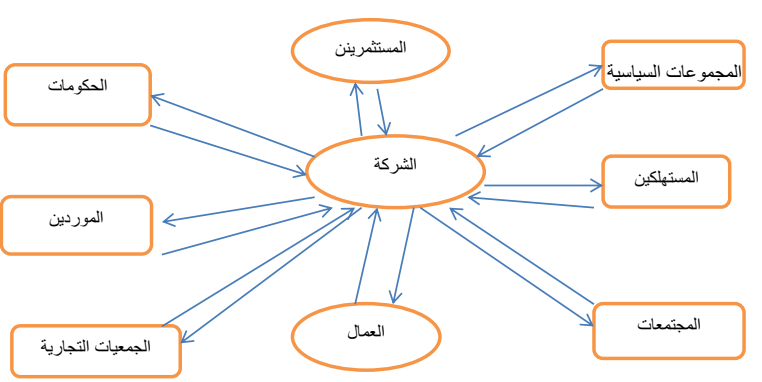 الأطراف الفاعلة والمكونة لأصحاب المصالح:
أولا :شخصيات رئيسية في نشاط الشركة
-العمال: وتحتوي هذه الفئة كل العاملين في الشركة ،حيث أنهم يلعبون دورا هاما في خلق قيم جديدة للشركة من خلال ما يقدمونه من جهد وخبرات وابتكارات تحقق للشركة ميزة تنافسية. 
-الزبائن: تمثل هذه الفئة أهم حلقة في نشاط الشركة، فلا يمكن تصور شركة ما بدون زبائن يستهلكون منتجاتها ويعطون انطباعاتهم عنها، وبذلك تشبع الشركة رغباتهم وتحقق أرباح مالية.
-المساهمون: وهم الأشخاص الذين يمتلكون نصيب من أصول الشركة، ما يخولهم للحصول على نسب من أرباح الشركة ،حسب الاتفاقات المبرمة في الشركة ،حيث تؤثر مواقفهم وقراراتهم في قرارات الشركة واستراتيجياتها المستقبلية.
-الوسطاء: وهم الأفراد الذين تعتمد عليهم الشركة في التسويق لمنتجاتها عبر مختلف الأسواق، ويحصلون على مقابل لأتعابهم اضافة الى اكتسابهم لثقة المنظمة والتعامل معهم لمدة طويلة .
-الموردون والموزعون: يجب على الشركة الحفاظ على علاقتها الجيدة معهم من ناحية المدخلات بالنسبة للموردين والمخرجات بالنسبة للموزعين.
ثانيا: شخصيات غير حاسمة في الشركة :تشمل مايلي
-الحكومات: وذلك بالنظر الى القوانين والتشريعات التنظيمية التي تؤثر على الشركة مثل: قوانين الاستثمار والضرائب وغيرها.
-المنافسون: تحوي هذه الفئة كل المؤسسات التي لها اما نفس النشاط الذي تمارسه الشركة أو أي نشاط يؤثر على الشركة.
-الدائنون: وهم المالكون لسندات الشركة ،اما اكتتاب مباشر أو غير مباشر في البورصة ،وهم في الحقيقة محل شبه كبير مع المساهمين الا أنهم يختلفون في بعض النقاط .
-الجمهور ووسائل الاعلام: وهي بمثابة أداة ضغط على الشركة لإجبارها على تقديم تفسيرات عن القضايا الشائكة حول وضعها المالي أو تقديم معلومات من أجل شفافية الشركة.
-المنظمات الحكومية وغير الحكومية: تعمل مثل هذه الهيئات على ترشيد الأفراد وتوعيتهم تجاه ما يريدون اقتناؤه أو الحصول عليه من السوق في شكل حملات توعية أو ارشادات وغيرها ،فهذه النوعية  من النشاطات تؤثر على الشركة.
-البيئة: وهنا يجدر الاشارة الى أن ما تحدثه  المنظمات من تلوث وانبعاثات للسموم، ويجب على الشركة محاولة التقليل قدر الامكان منها.
احتياجات أصحاب المصالح:
يمكن لأي شركة ما تصنف أصحاب المصالح المحيطة بها على أسس عدة، ويتعين عليها أن تحاول قدر الامكان تلبية احتياجات هؤلاء ومطالبهم المختلفة والجدول التالي يوضح ذلك.
قائمة المراجع المعتمدة:
1-حريم، ح. (2010). إدارة المنظمات (منظور كلي). دار الحامد للنشر والتوزيع: الأردن.
2-حيرش، ع. (2015). نظرية المنظمات. جامعة الملك فيصل. 
3-سويسي، ع. (2009). المنظمة المتغيرات – الأبعاد - التصميم. دار النجاح للكتاب: الجزائر.  
4-الشماغ، خ. م. ح. وحمود، خ. ك. (2009). نظرية المنظمة. دار المسيرة للنشر والتوزيع: الأردن.
Baudry, B. (2003). Economie de la firme. Paris: La découverte.
Daft, R. L., Murphy, J., & Wilmot, H. (2010). Organization theory and design (Vol. 10). Mason, OH: South-Western Cen gage Learning.
Hatch, M. J. (2018). Organization theory: Modern, symbolic, and postmodern perspectives. Oxford university press.
KENEDY Carol. (2003). « Toutes les théories du management », Edition Maxima
Lægaard, J. & Bindslev, M. (2006). Organizational-theory. Ventus Publishing ApS.
McAuley, J., Duberley, J., & Johnson, P. (2007). Organization theory: Challenges and perspectives. Pearson Education.
Miles, J. A. (2012). Management and organization theory: A Jossey-Bass reader (Vol. 9). John Wiley & Sons.
Rostan G., (2005-2006). Histoire du management - Théorie des organisations. Conservatoire national des arts et métiers de lyon. 
Williamson, O. (2000). The Economic Intstitutions of Capitalism. Collier